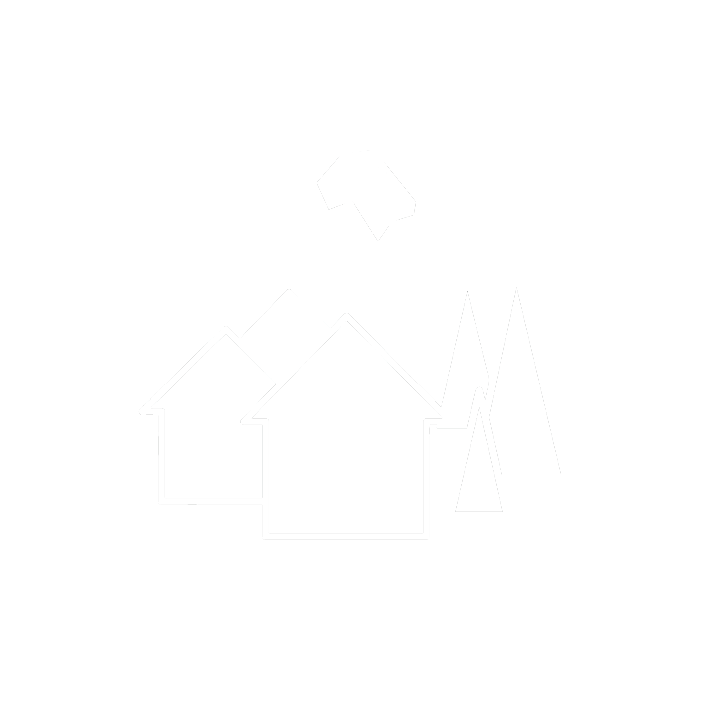 Mountainlands Community Housing Trust
Mission
Create, preserve and advocate for affordable housing
in Summit and Wasatch Counties
Mountainlands Community Housing Trust
New Home Development 
single-family/condominium

208 homes, 7 under construction
Past Projects
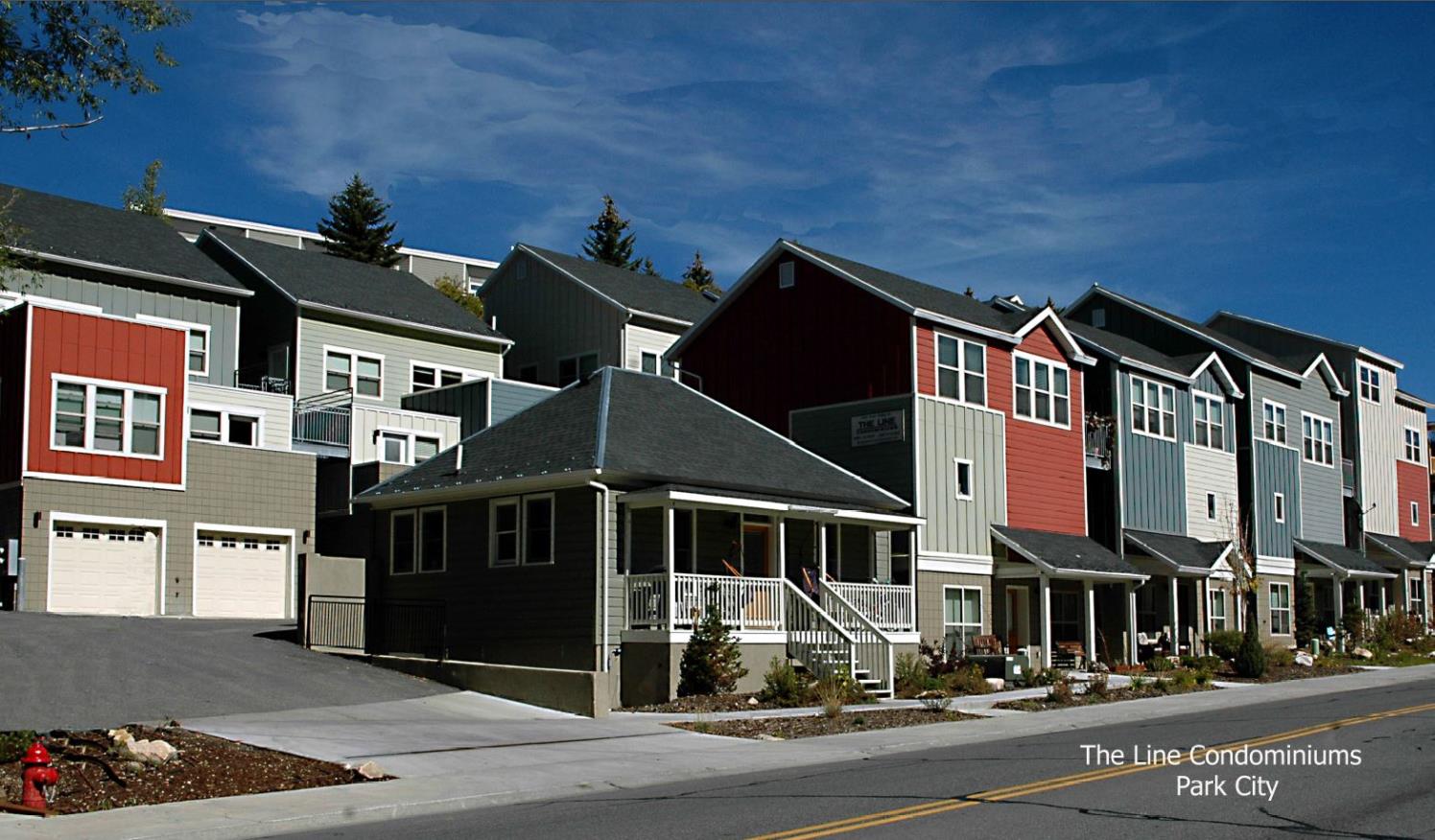 Past Projects
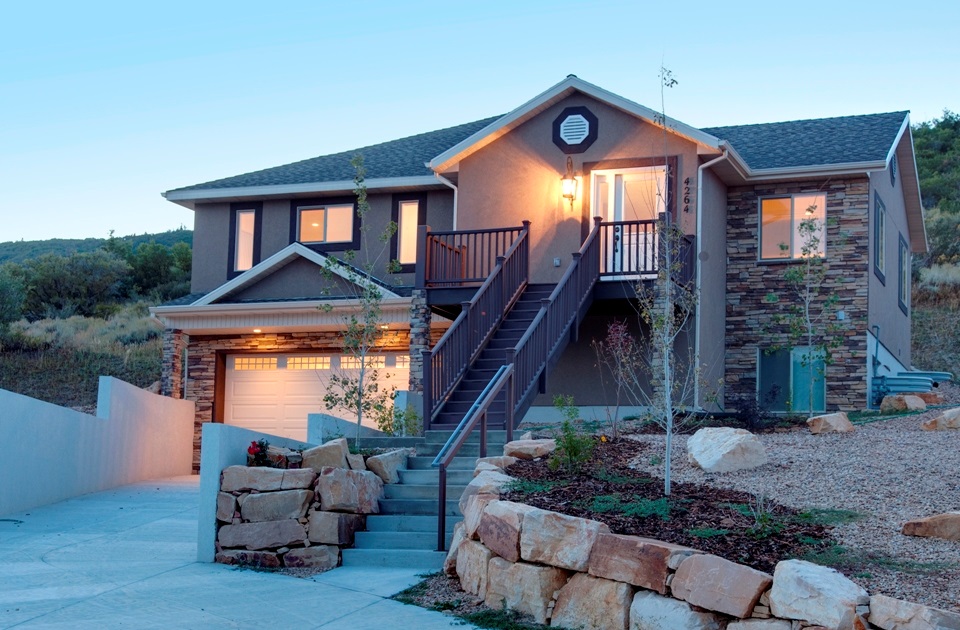 The Woods of Parley’s Lane
Past Projects
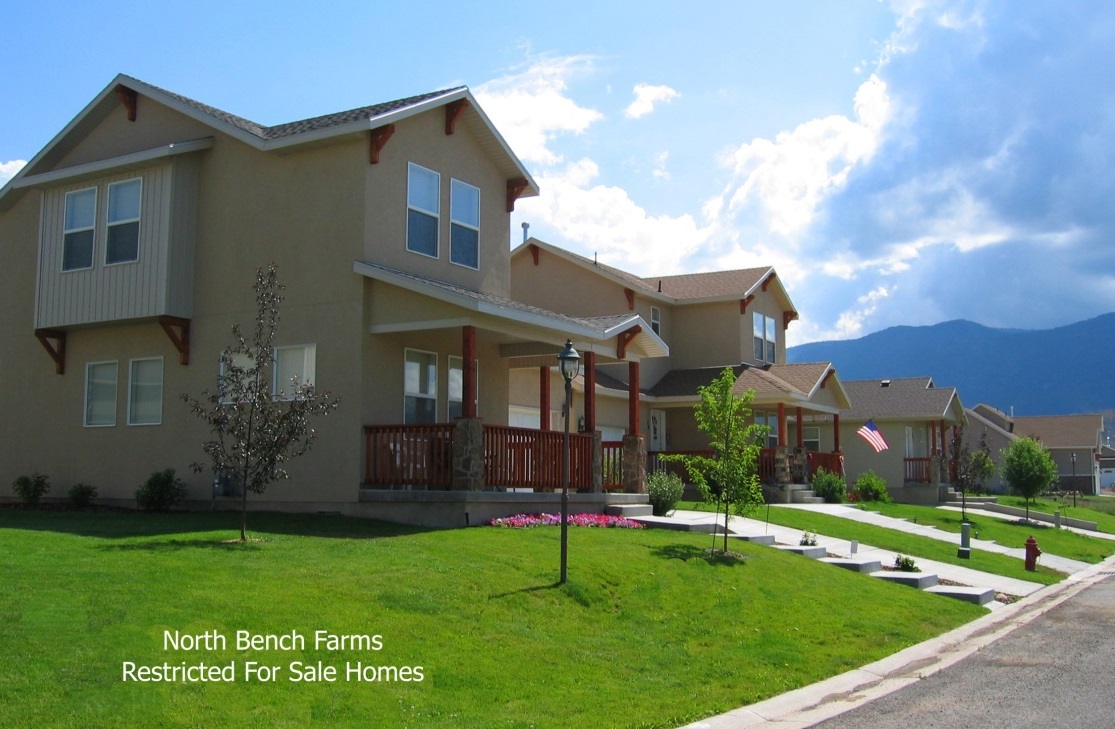 Ongoing Projects
Self-Help Homes
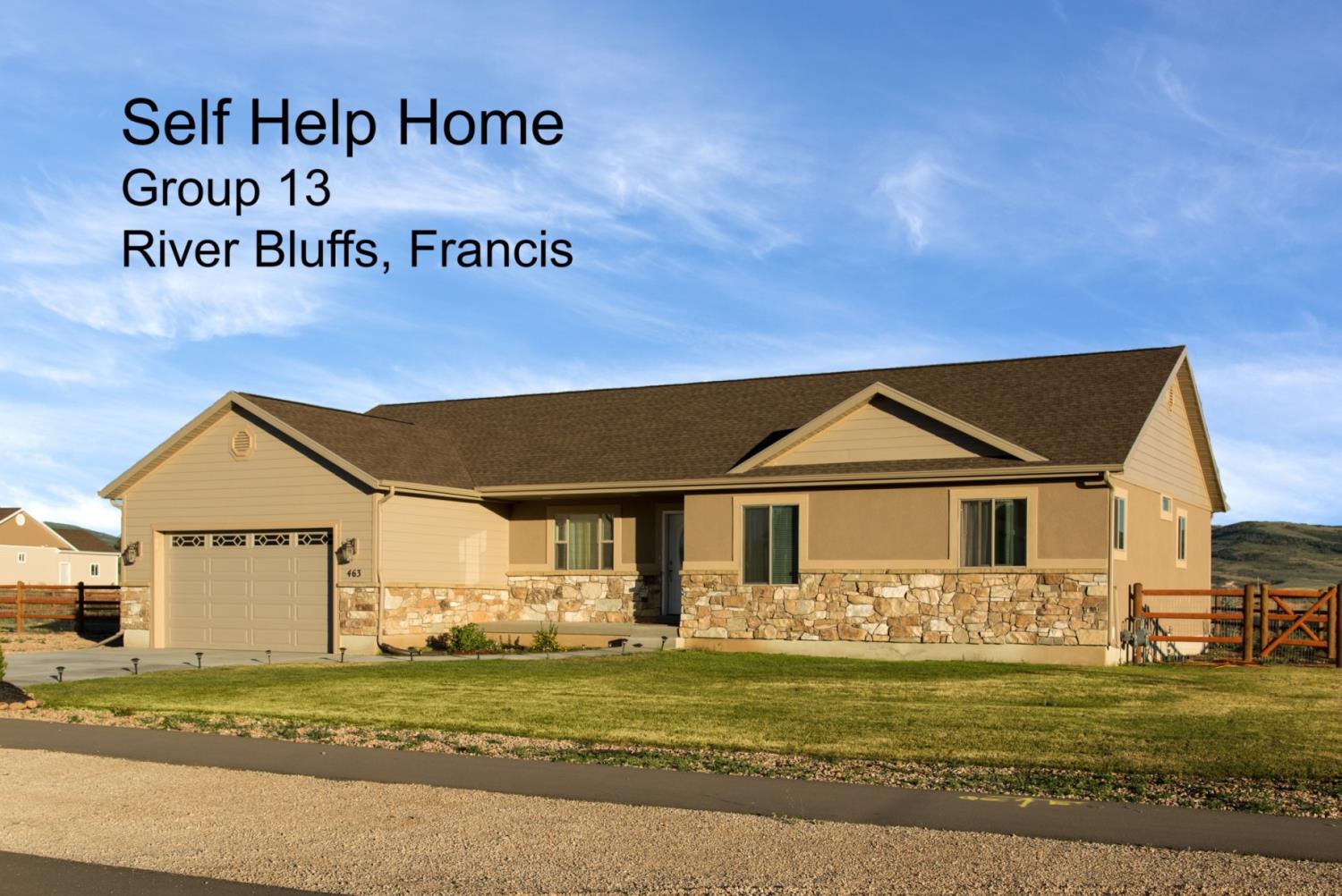 Mountainlands Community Housing Trust
Apartment Development/Management 

281 units, 38 under construction
Past Projects
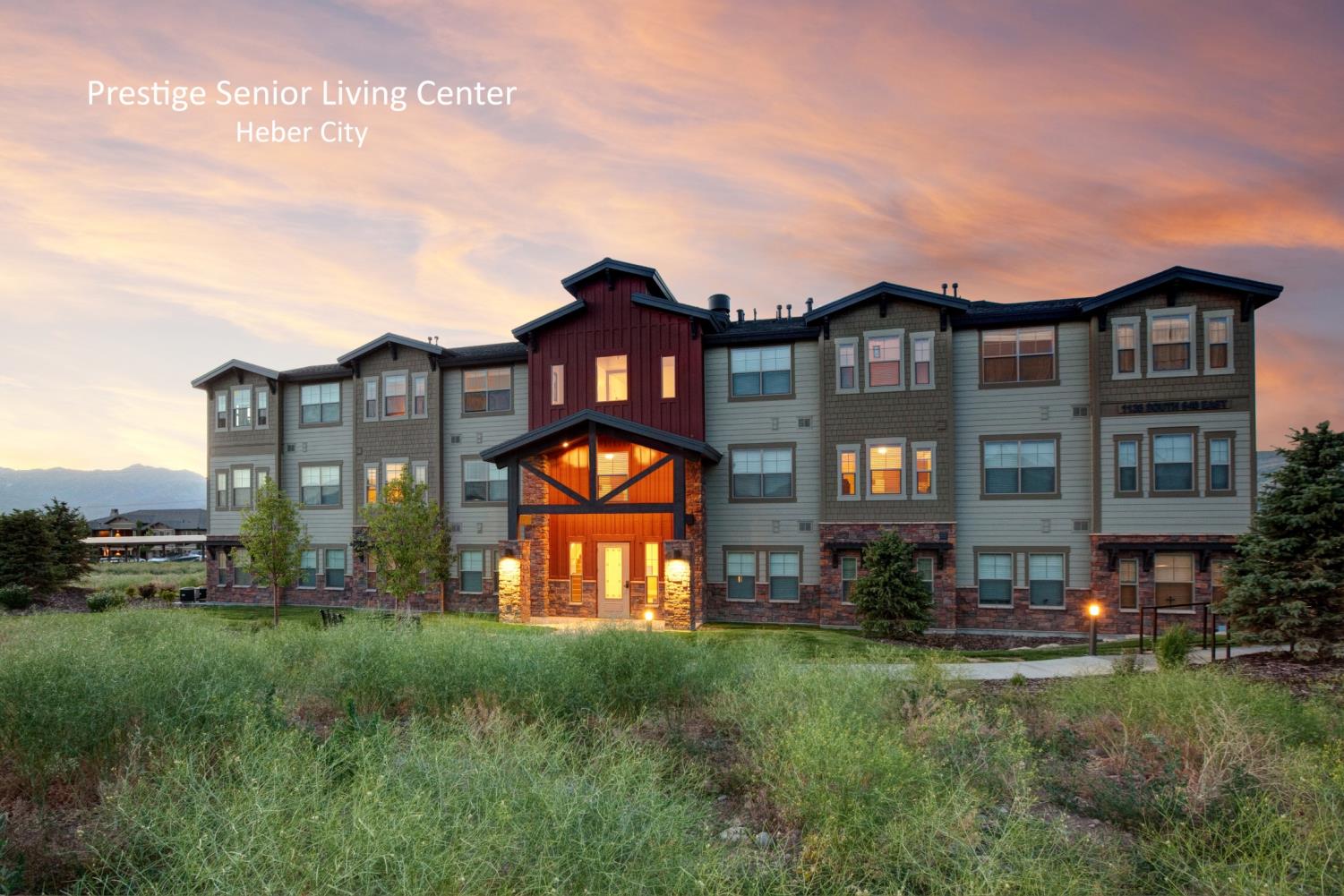 Past Projects
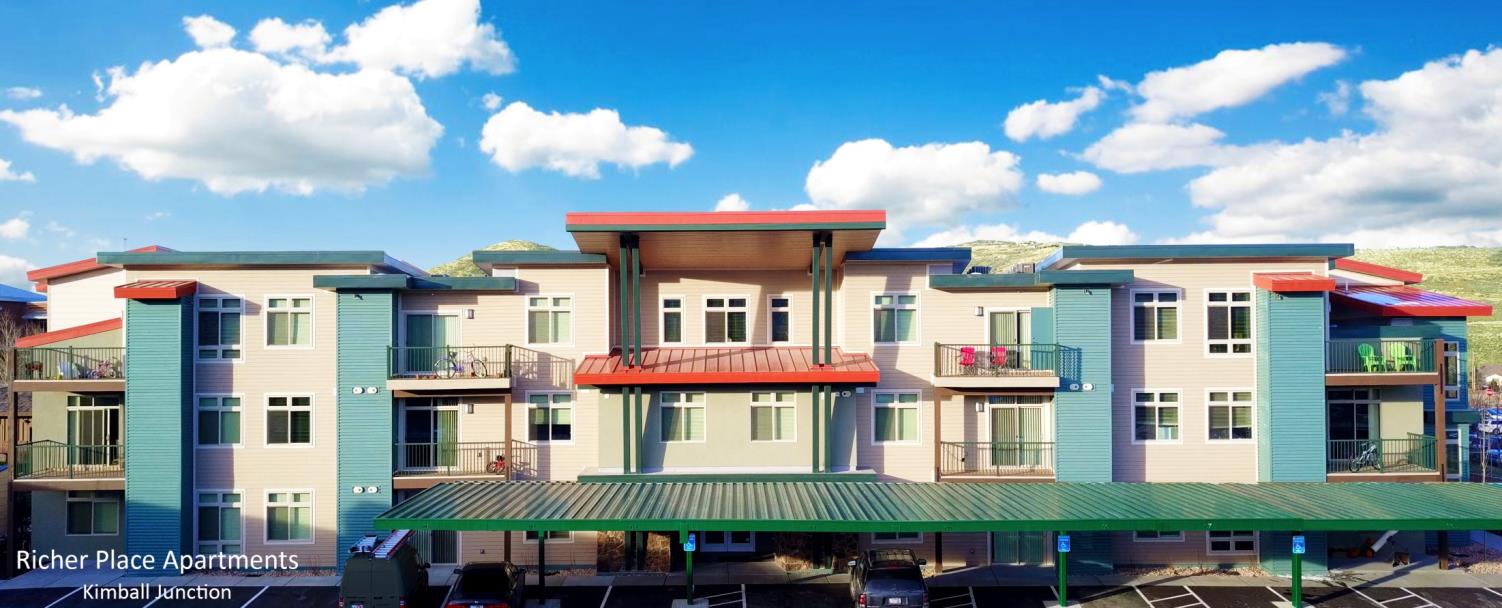 Past Projects
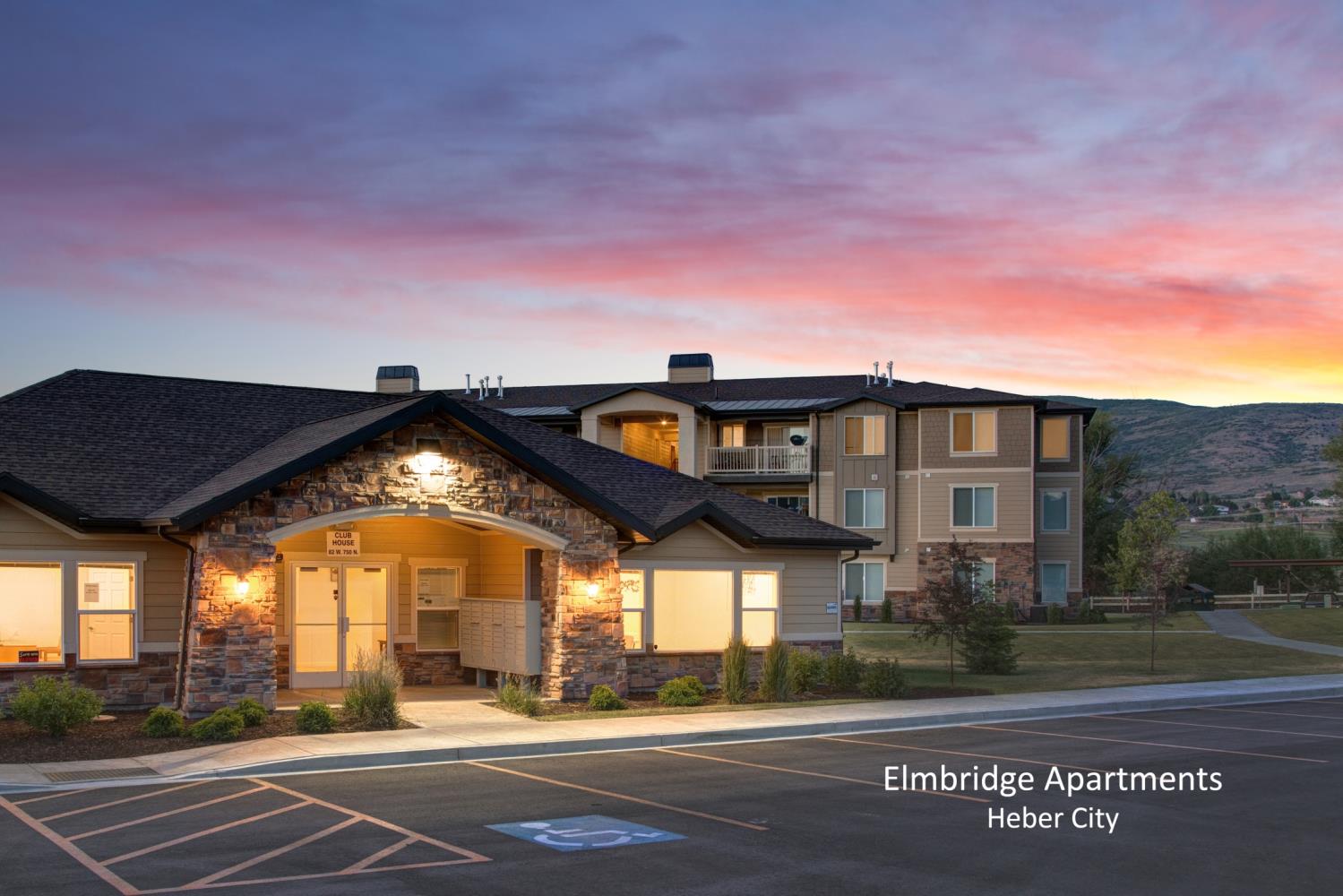 Mountainlands Community Housing Trust
Assist/Partner with
Local Governments

Summit County
Wasatch County
Park City
Kamas City
Mountainlands Community Housing Trust
Housing Resource Center

Assist 3,000 annually
Mountainlands Community Housing Trust
Transitional Housing Program

139 families
343 individuals
Mountainlands Community Housing Trust
Development Pipeline

64 Condominiums (Silver Creek Village)
49 Homes (Heber City)
Silver Creek Village
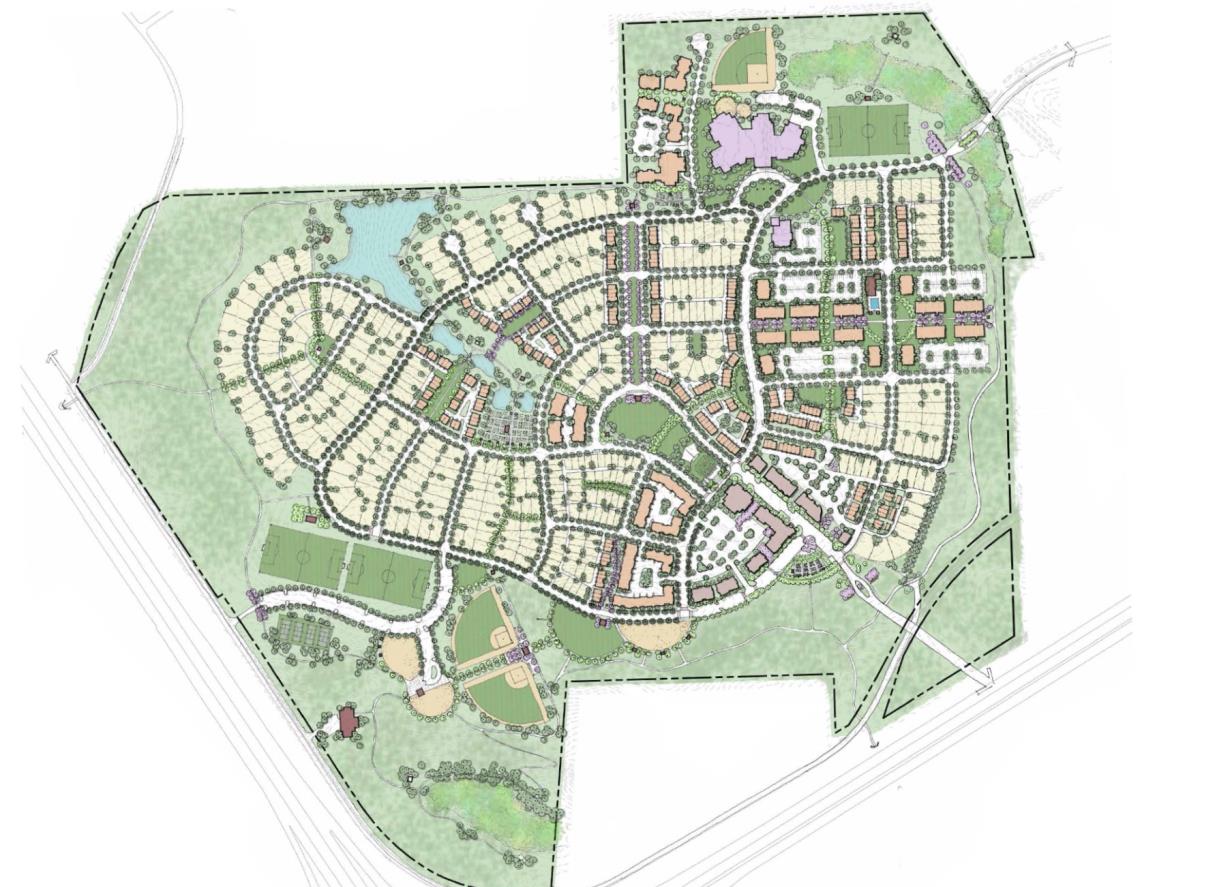 MINERS VILLAGE
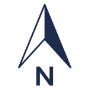 Parkview Place
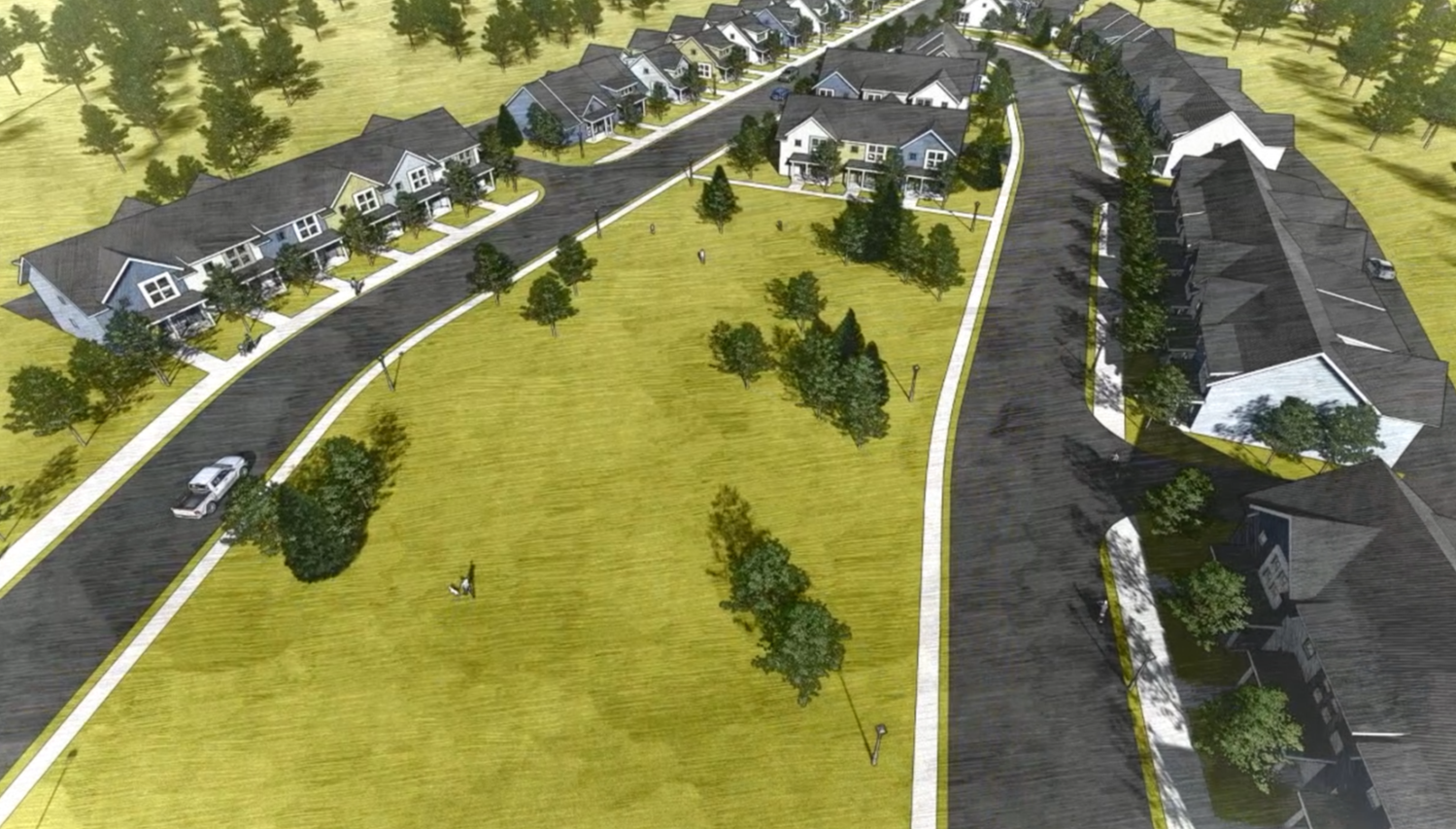 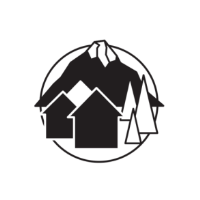 What is Affordable Housing?
Income Qualified Household
Maximum Sales Price/Rental Rate
Permanent Affordability
Owner Occupied
Workforce Housing?
Targeted to/preferences for local workforce
[Speaker Notes: Make appear]
Income Qualified Household
Moderate Income in Summit County
“Moderate income housing“ = household income equal to or less than 80% of the area median income (AMI)
Summit County AMI for a family of four = $107,100
(median: half make more, half make less)
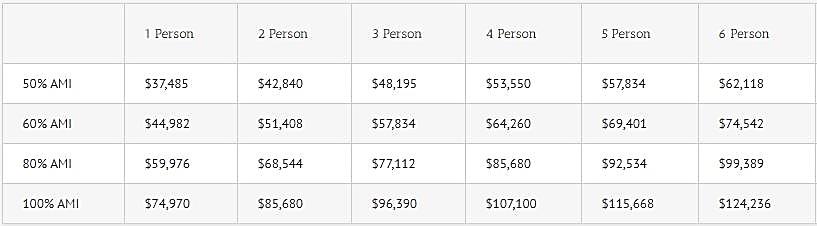 Affordability Gap
Summit County family of four
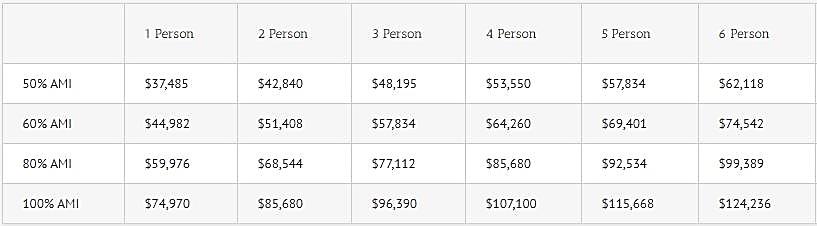 Affordability Gap
Snyderville Basin Median Home Price*

Single Family - $1,200,000
Condominium - $525,000
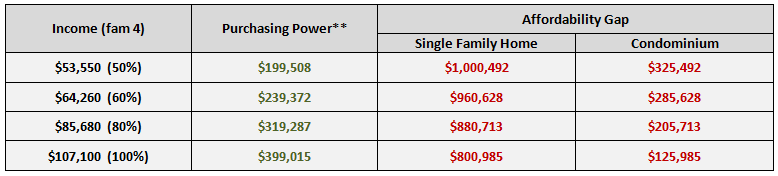 *Park City Board of Realtors 2018 Q3 Market Report
** Based on 5%, 30 year mortgage, $0 down payment
[Speaker Notes: Make the numbers red]
Affordability Gap
Park City Median Home Price*

Single Family - $1,950,000
Condominium - $820,000
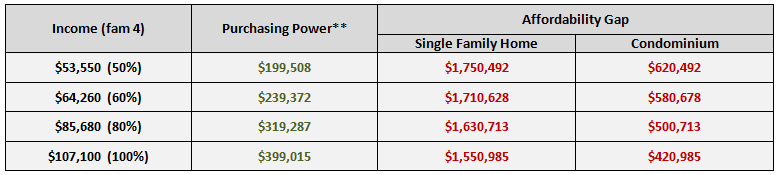 *Park City Board of Realtors 2018 Q3 Market Report
** Based on 5%, 30 year mortgage, $0 down payment
[Speaker Notes: Make the numbers red]
How do I get into affordable housing?
WHERE’S THE ‘LIST’?
Rentals

Waitlists for each rental property
Homeownership

www.housinghelp.org

Join email-list or
pre-apply for homeownership
Self-Help

Contact
Self-Help Coordinator
Projects in Park City?
Contact Park City Municipal
Park City Municipal CorporationHousing Program
Leadership 101
February 2019
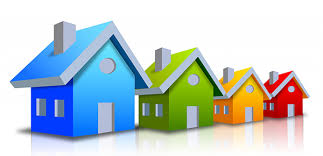 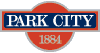 Where are we going?
Making Progress